計畫執行
C3.發展「精進專題實作推動跨科合作」實例
1
發展「精進專題實作推動跨科合作」實例(建立跨群科專題實作課程)
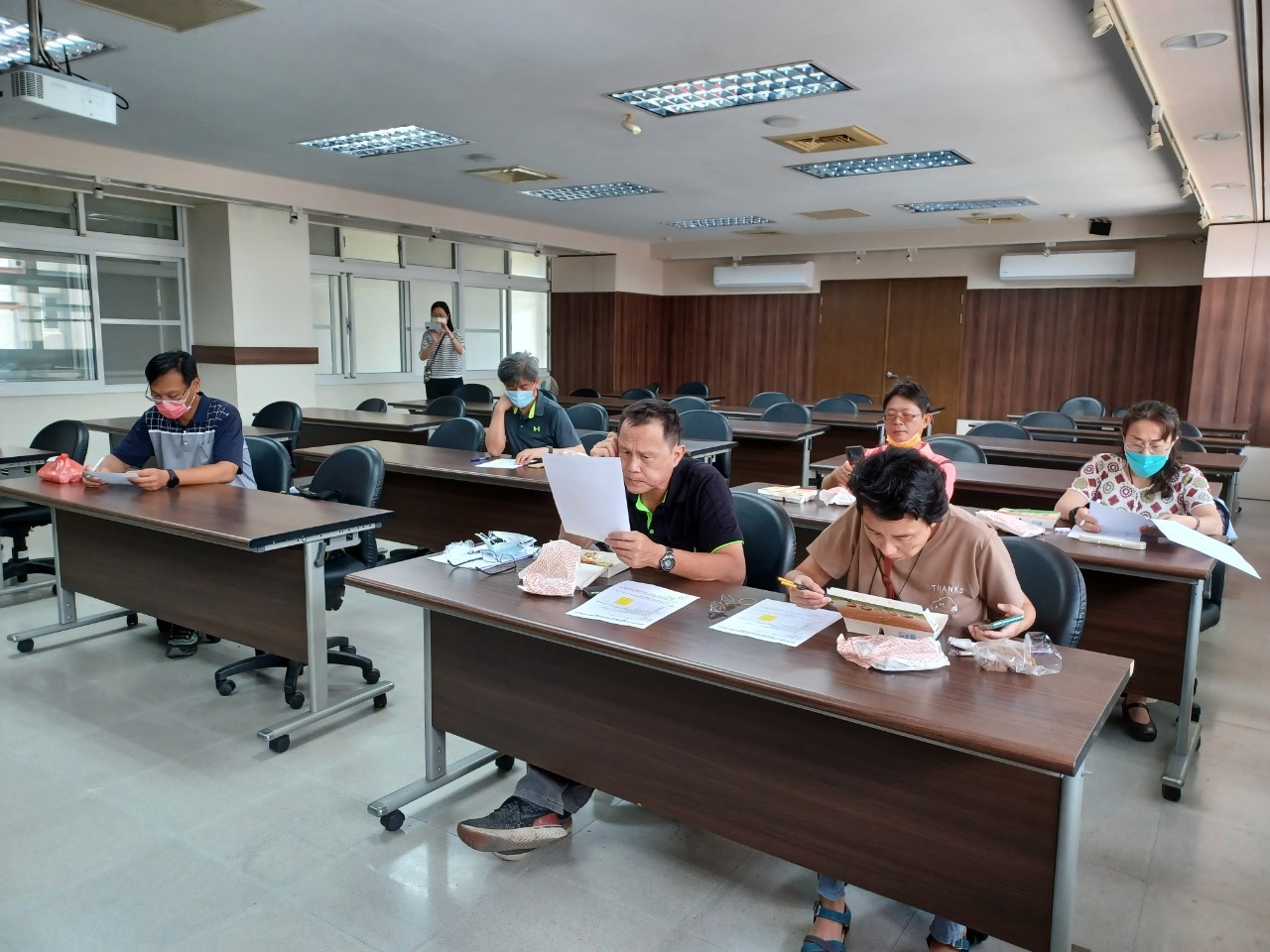 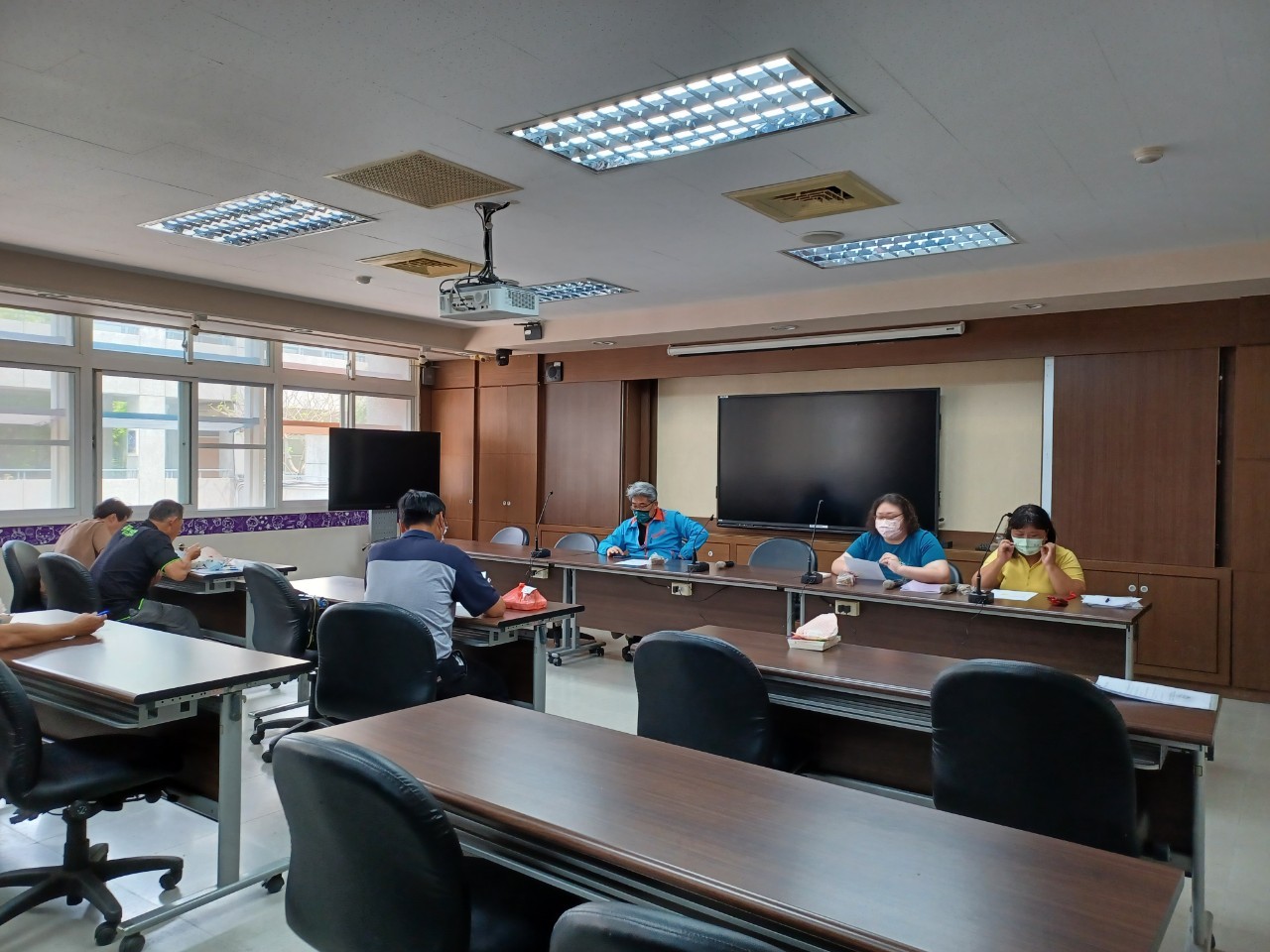 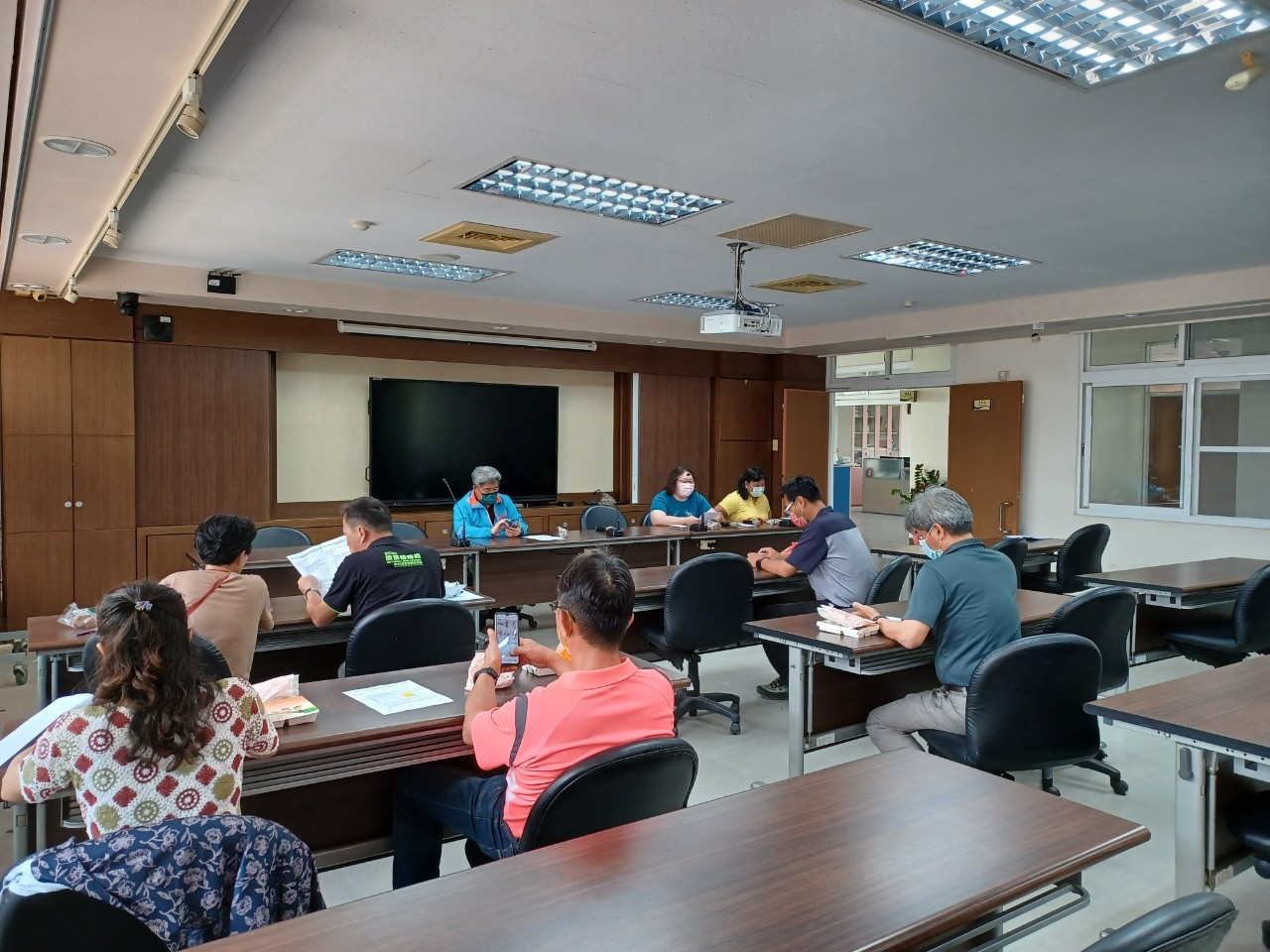 案  由：討論專題製作排課問題？訓練競賽時間和方式？
 決  議：抽離式，各班找5名優秀學生，於課餘時段訓練；或是於同校跨群
             選修課程中進行。
2
發展「精進專題實作推動跨科合作」實例(建立跨群科專題實作社群)
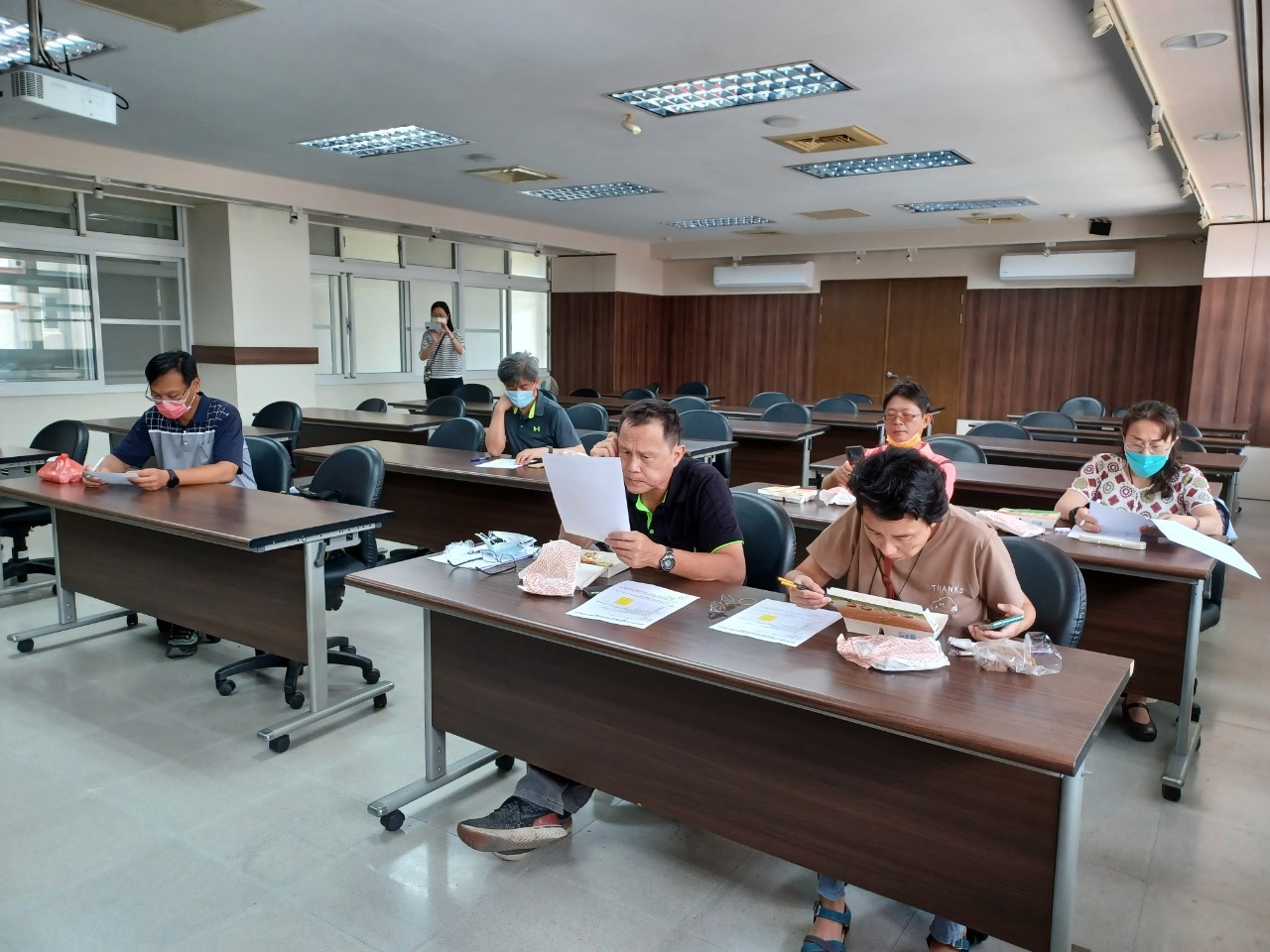 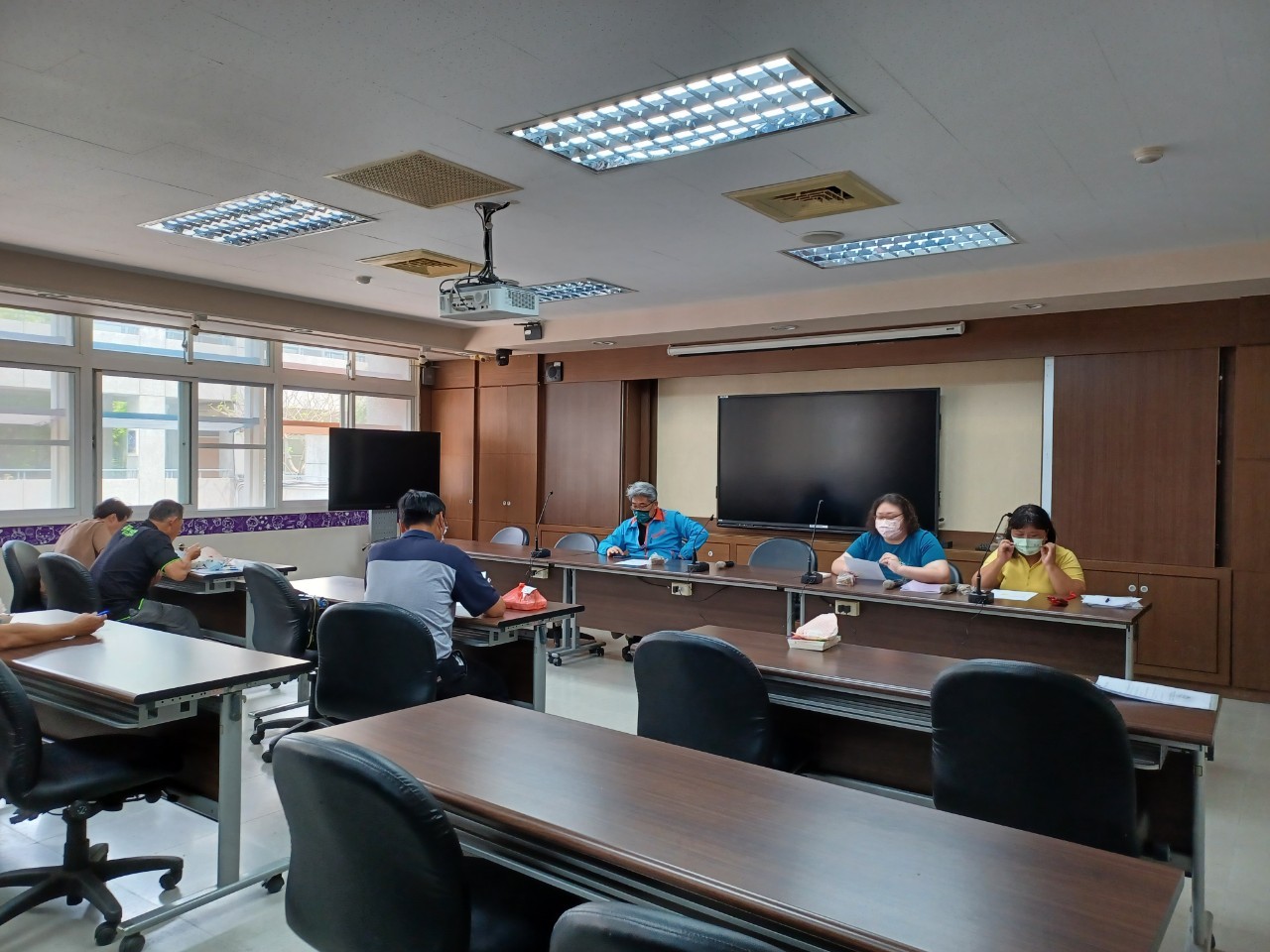 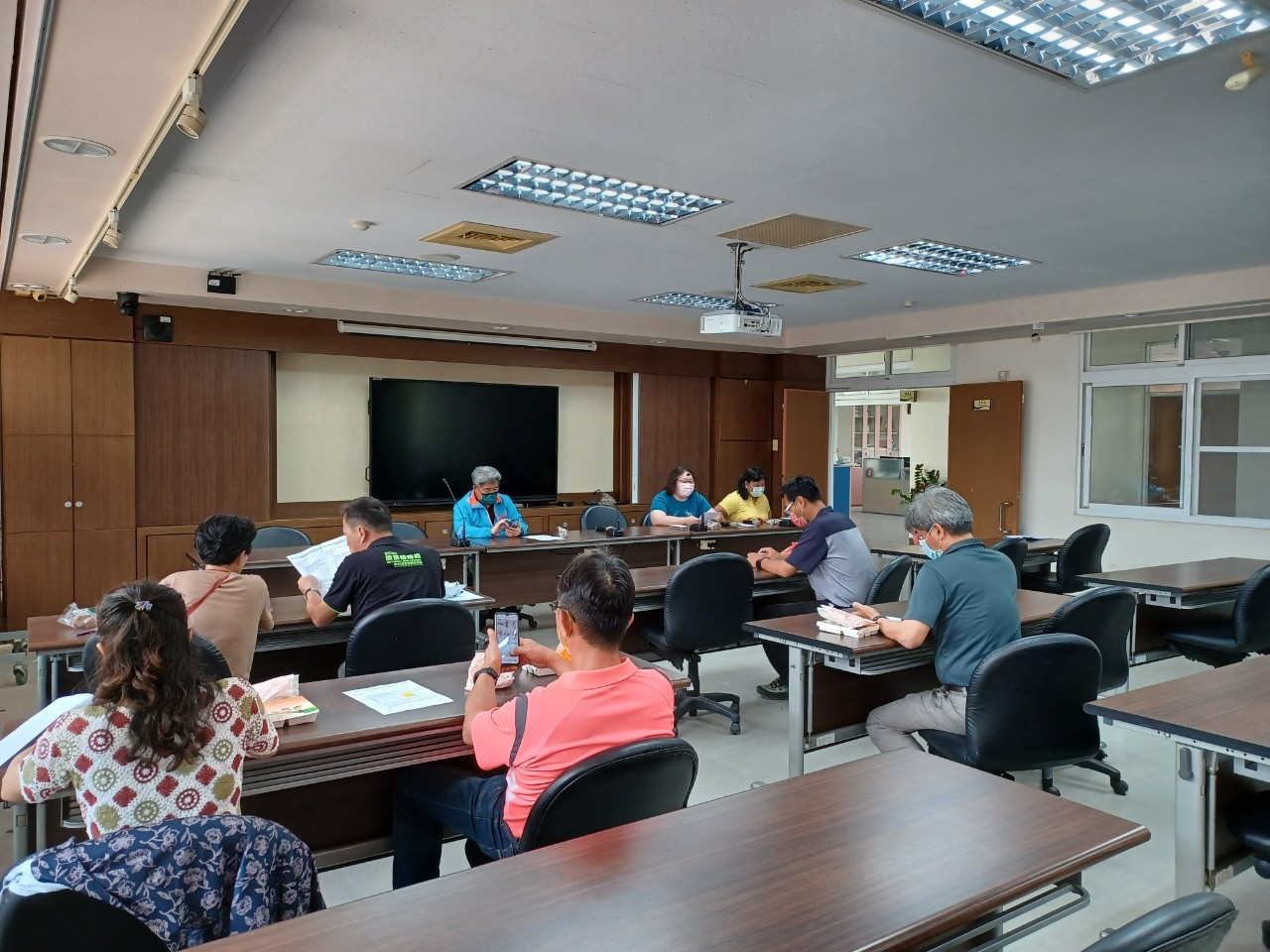 建立跨群科專題實作課程會議：
與會人員：校長、教務主任、教學組長
各科科主任
3
發展「精進專題實作推動跨科合作」實例(建立跨群科專題實作社群)
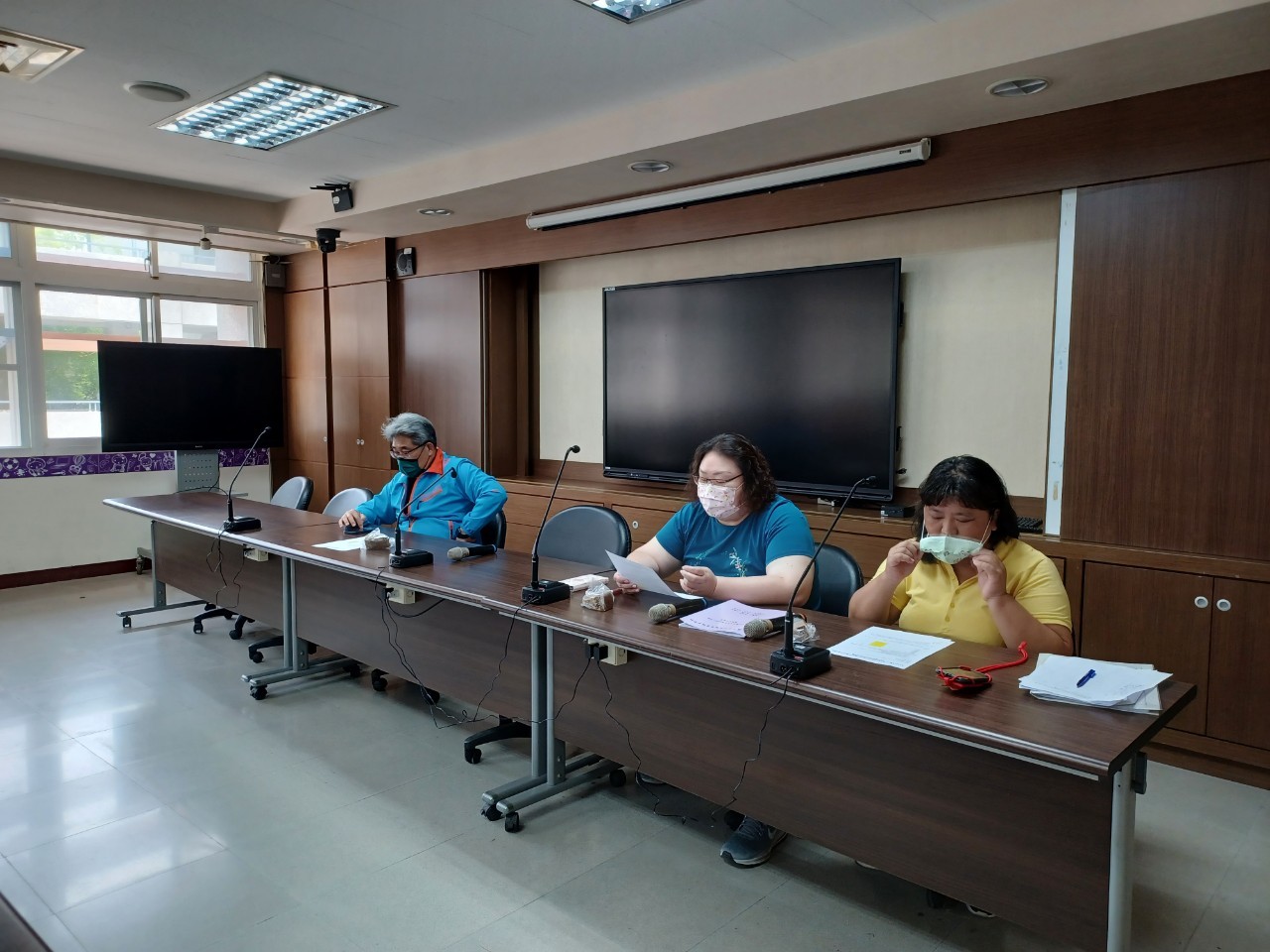 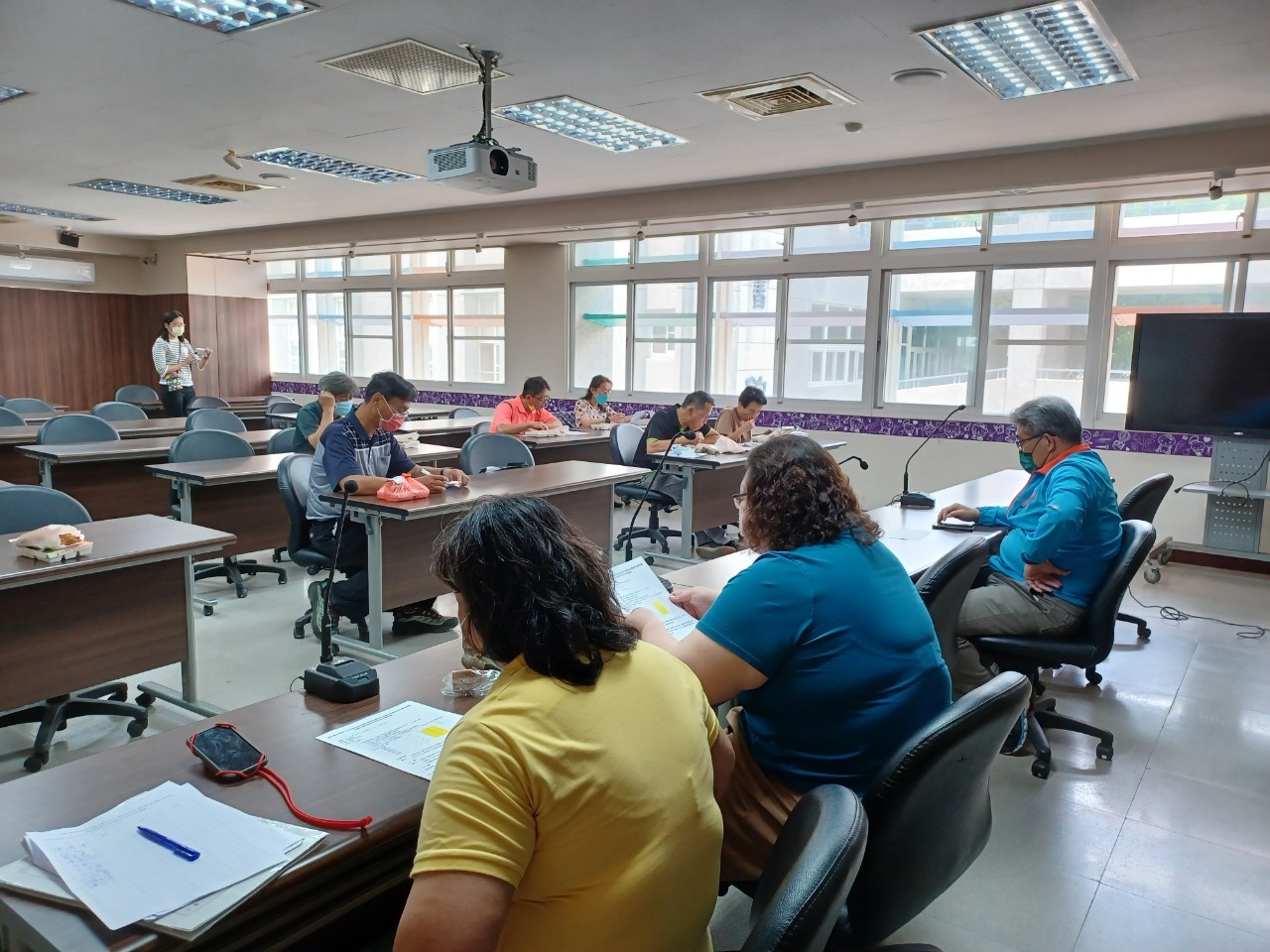 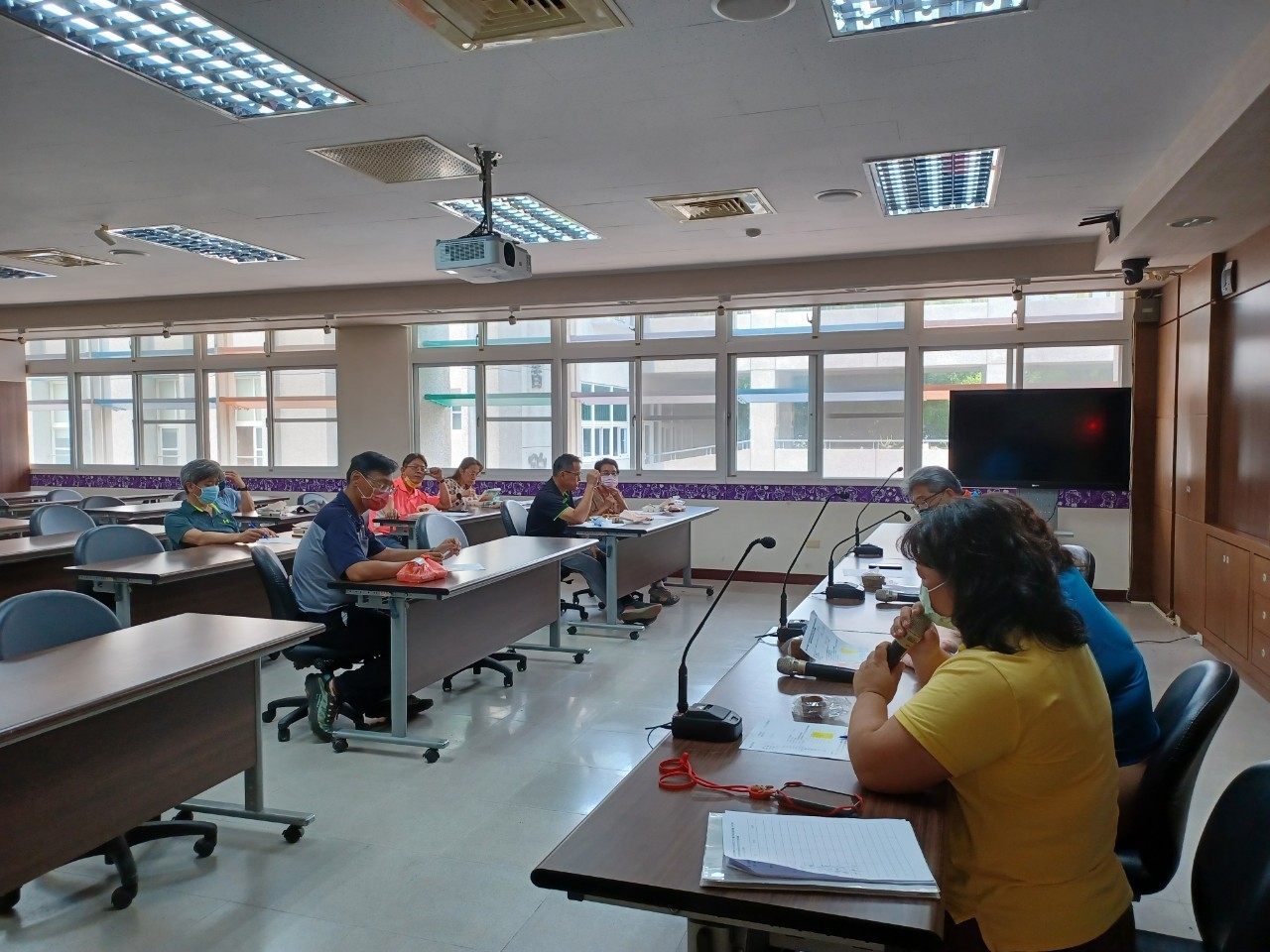 建立跨群科專題實作課程會議：
案由一：計畫可辦理校內專題實作相關研習活動3場，每次2小時，請各位主任於會議中可討論相關研習需求。
決  議：邀請大專院校講師指導專題製作相關研習；訓練師長給予記功獎勵。
案由二：跨群科專題實作為前導學校計畫必辦項目，擬建立跨群科專題實作課程，為預作下期計畫準備，請各科主任推派各科專題實作社群種子教師，以利後續會議進行。
決  議：各科專題種子教師：農機科-邱0源老師、陳0民主任，電商科-賴0彥老師、林0美老師，農經科-林0澤科主任，園藝科-林0吟老師，畜保科-鍾0村組長，加工科-吳0忠老師，餐飲科-鄧0君。
4
發展「精進專題實作推動跨科合作」實例(建立跨群科專題實作社群)
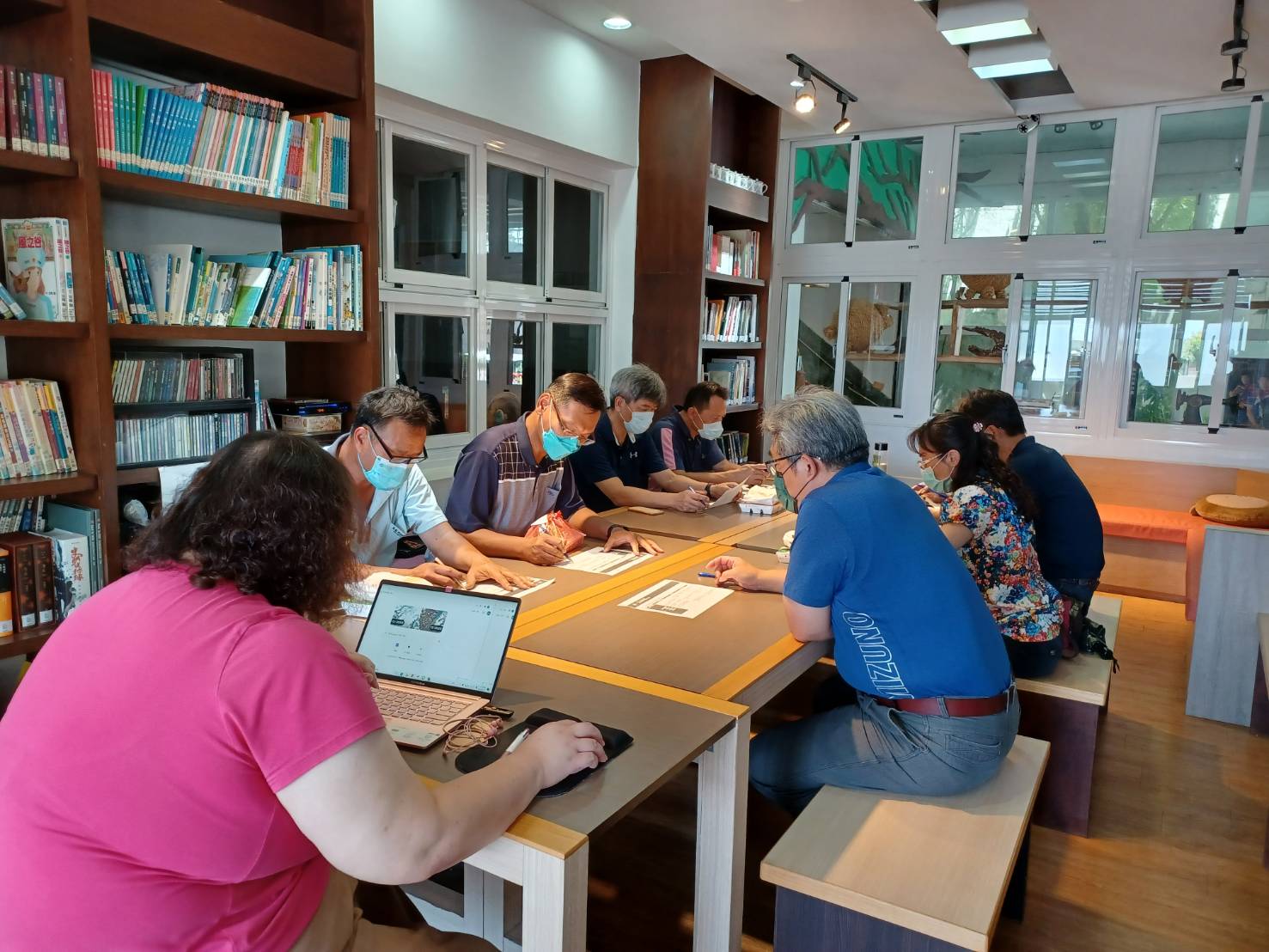 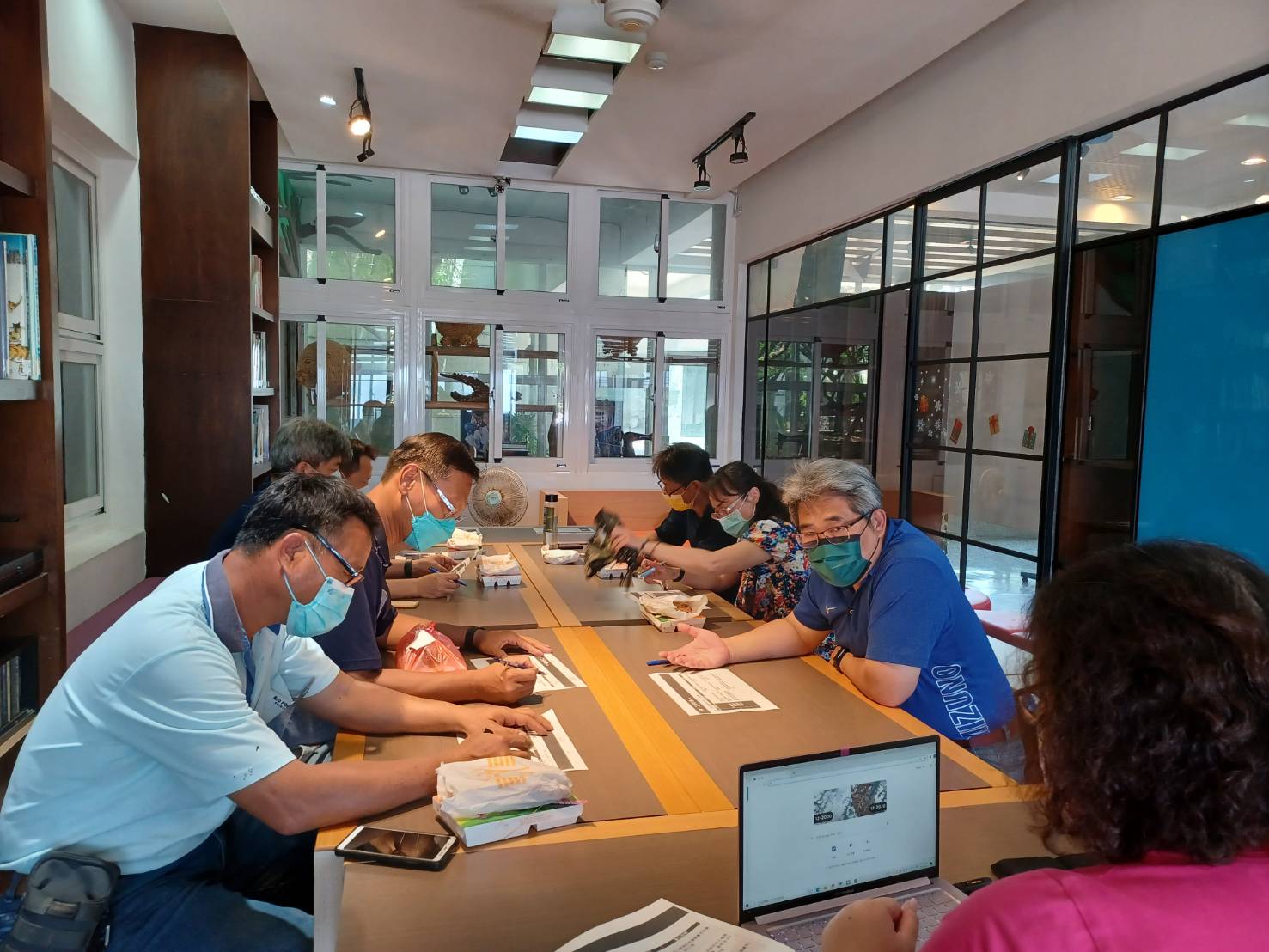 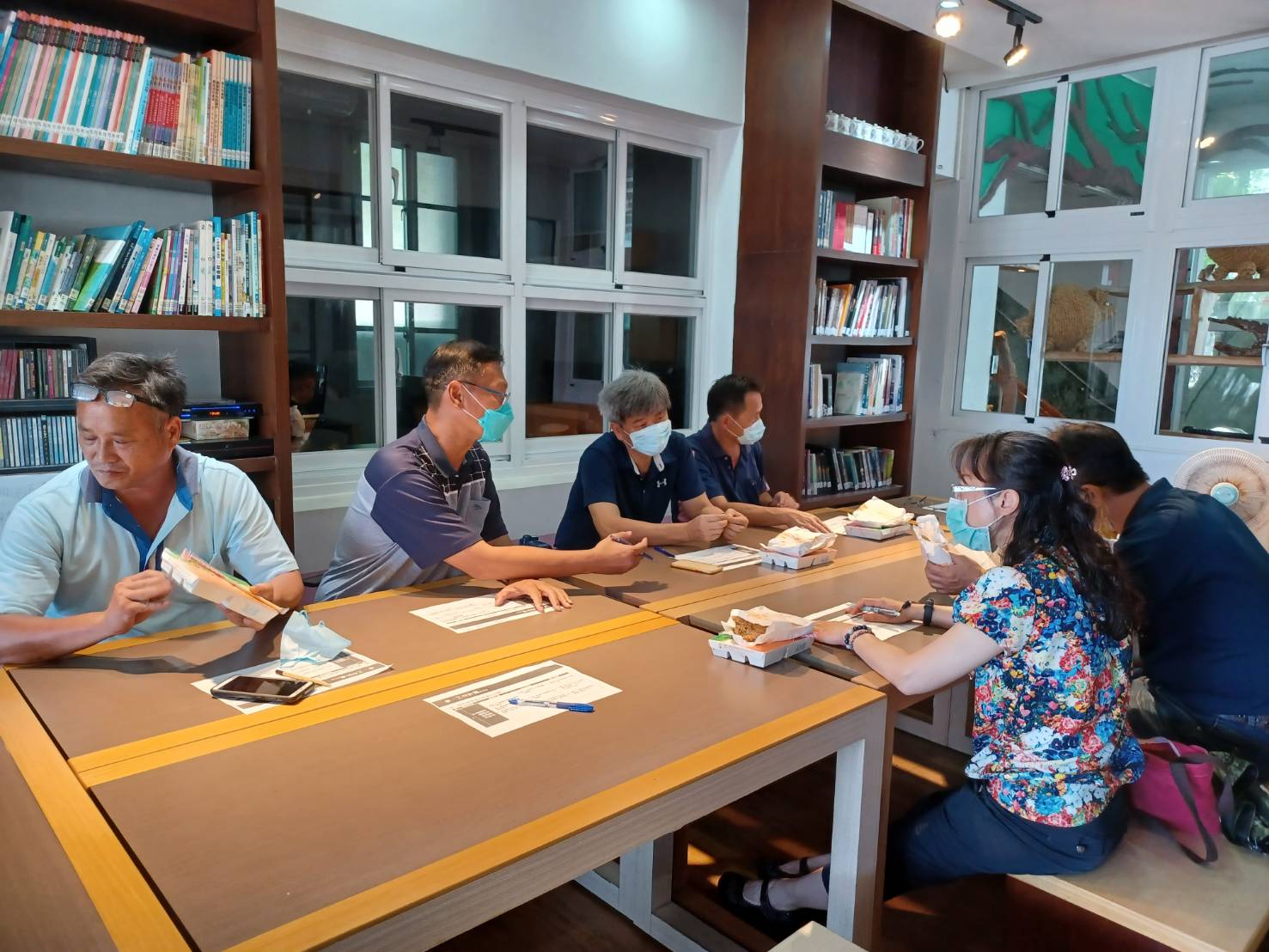 建立跨群科專題實作課程會議：
與會人員：校長、教務主任、教學組長
各科科主任
5
發展「精進專題實作推動跨科合作」實例(建立跨群科專題實作社群)
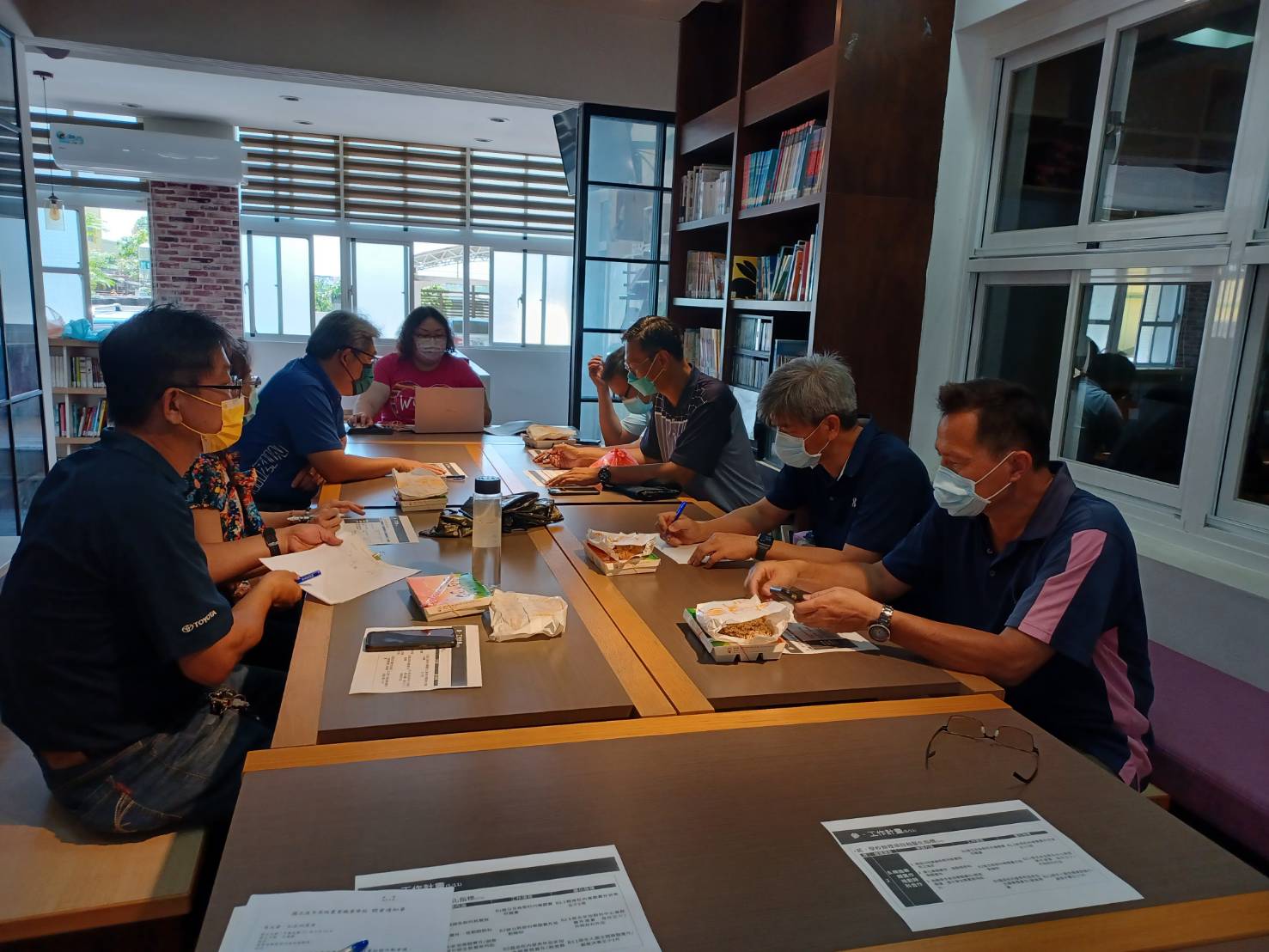 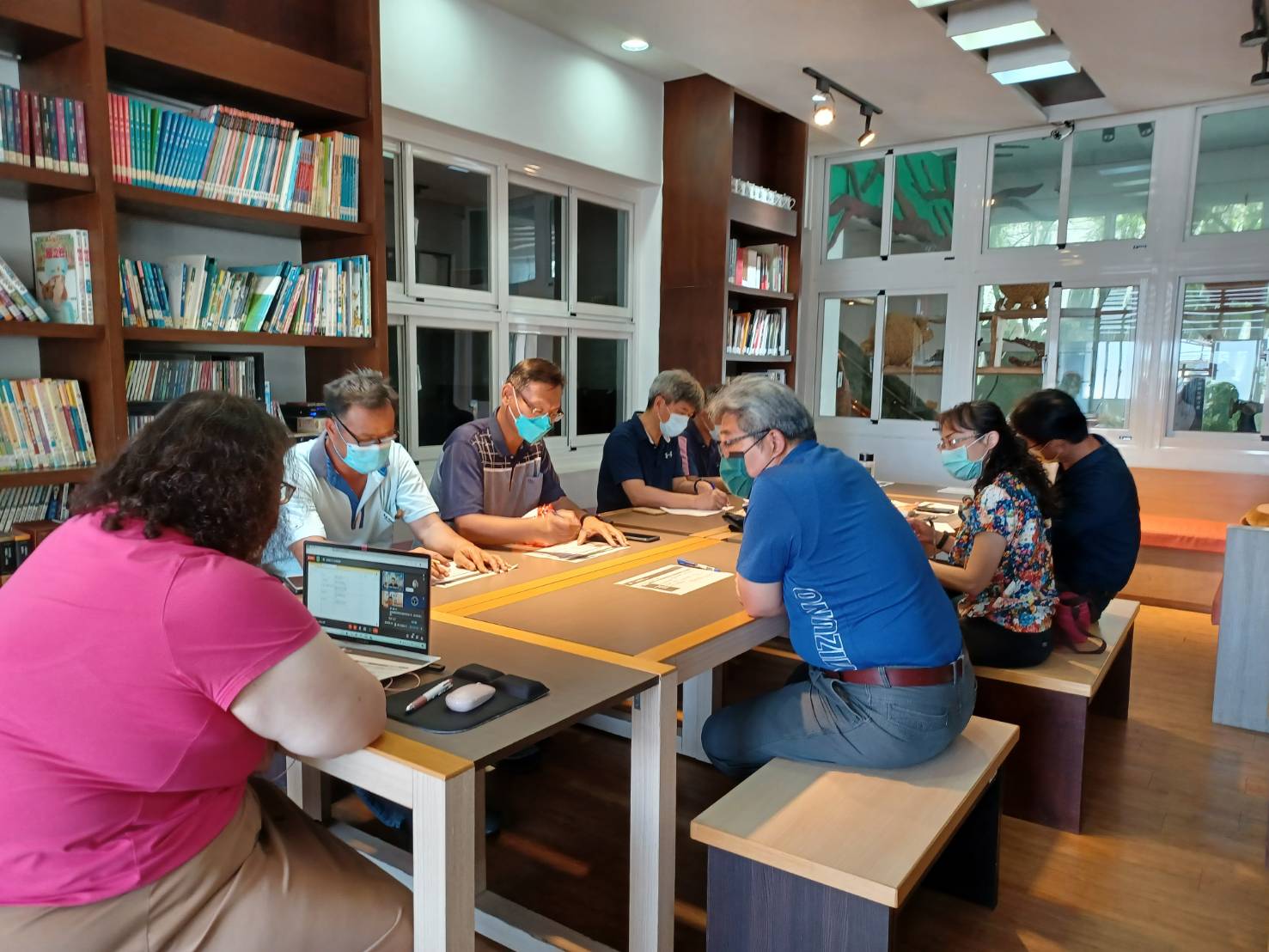 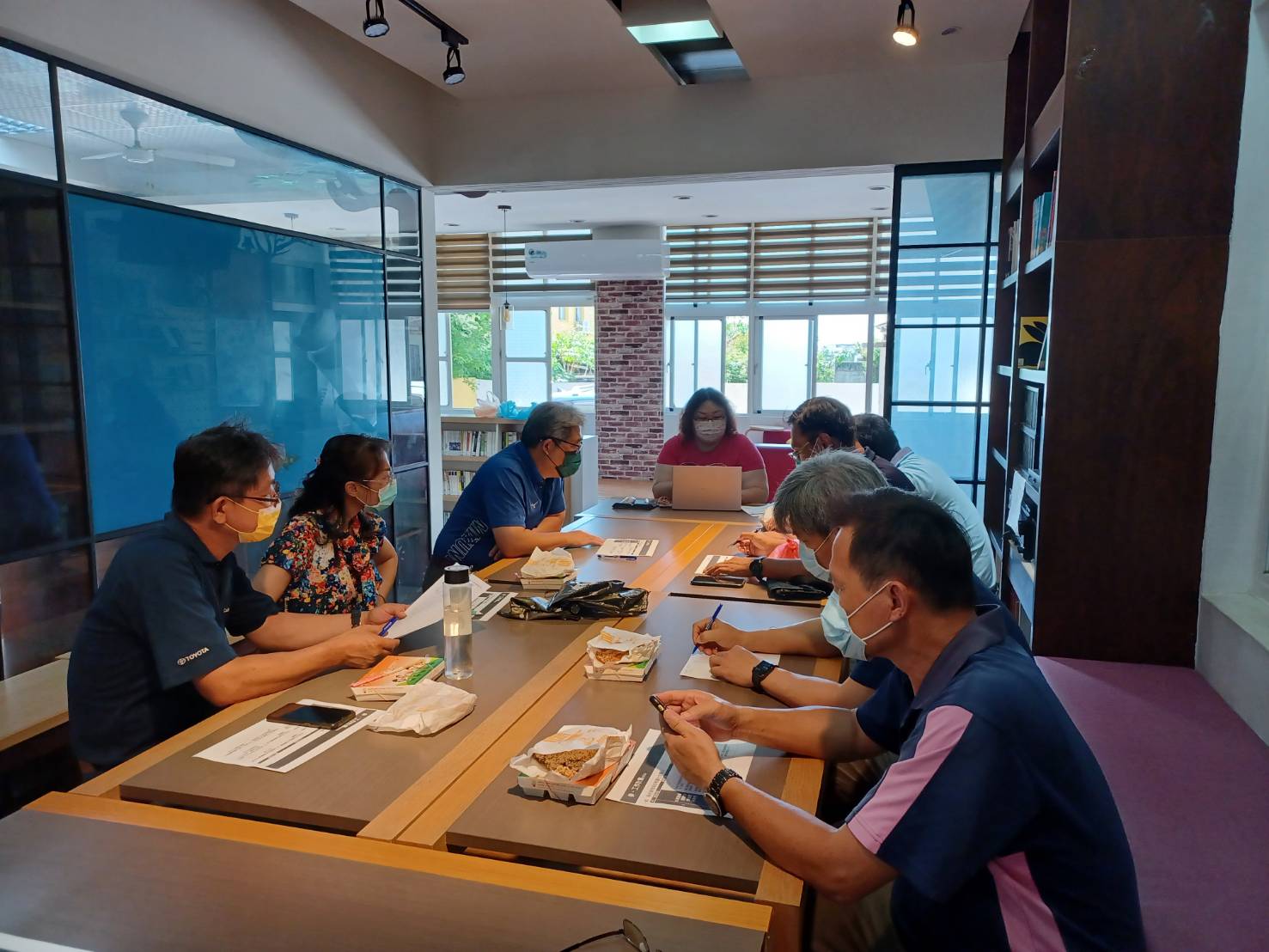 案由一：辦理校內專題實作初賽至少1場？群科中心複賽至少2件？全國決賽至 
        少1件？
決  議：先辦理校內徵稿(實習處)，列出校內外競賽期程。提出歷屆指標達成成
        果和量化數據。
案由二：擬建立跨群科專題實作課程，預做為報名複賽準備。
決  議：找各科專題教師與會，討論跨科合作(至少2科)，以一、二年級學生為主，
        得獎有助於推甄、特殊選才。
6
發展「精進專題實作推動跨科合作」實例(專題實作獲獎)
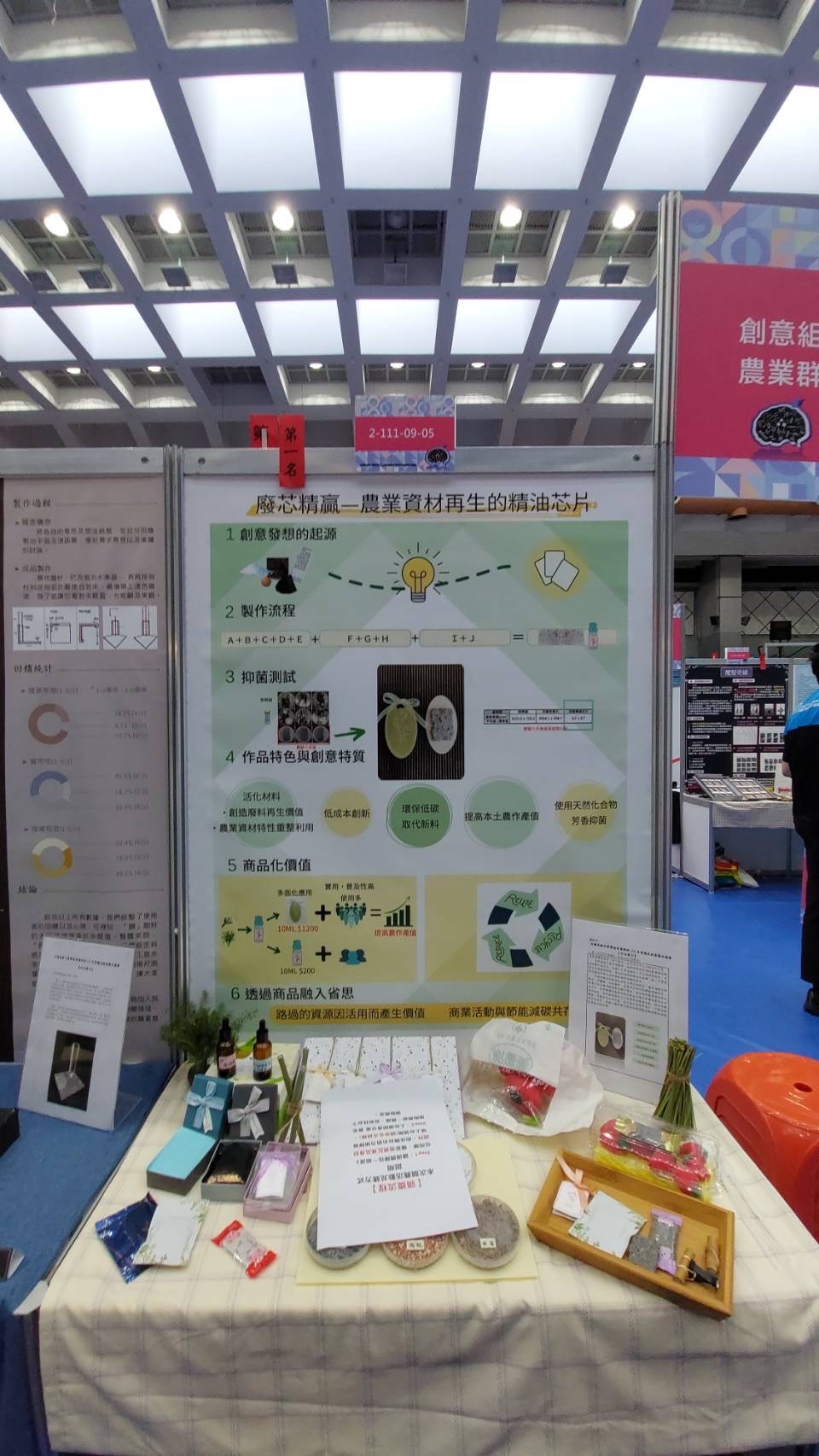 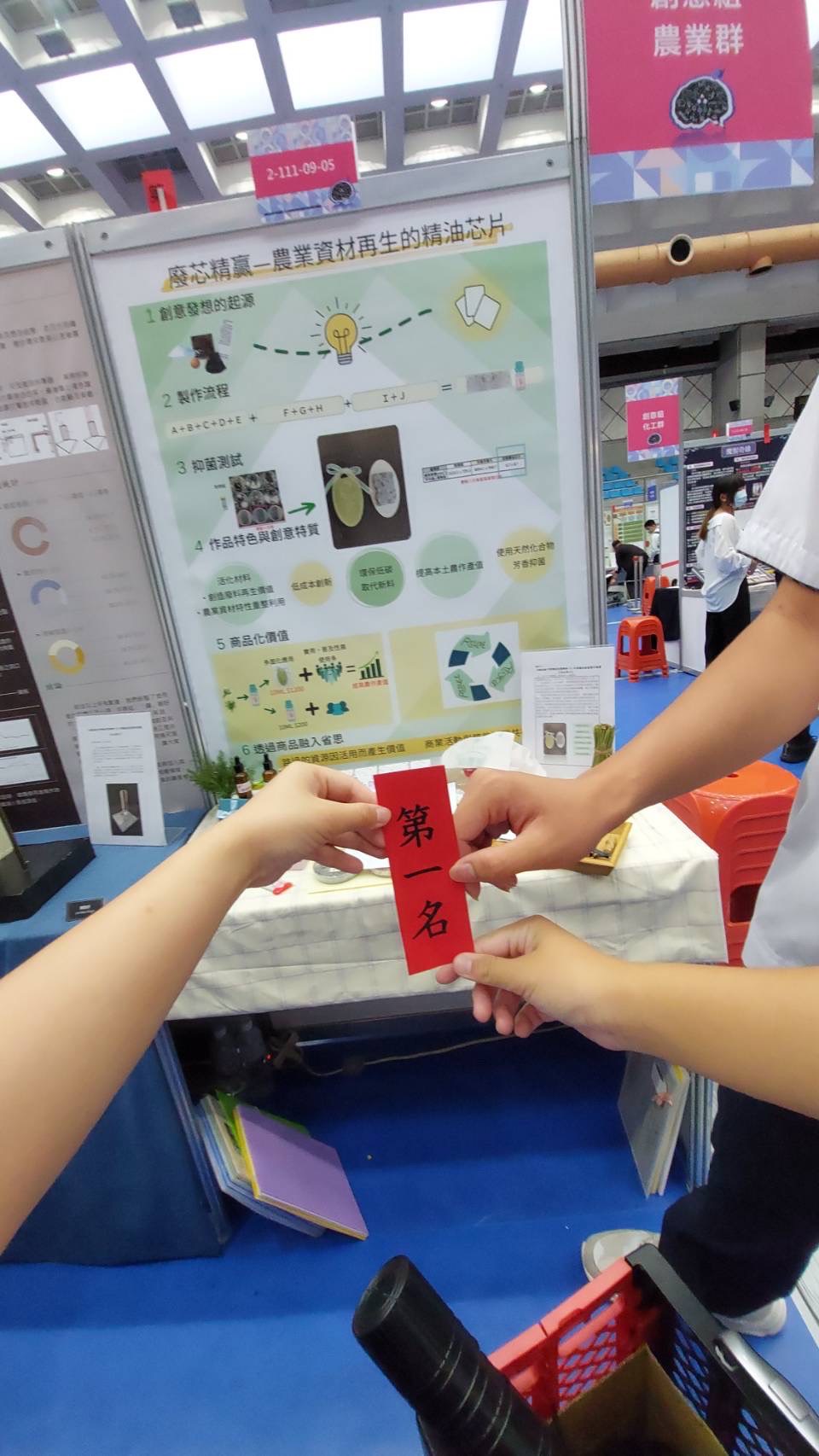 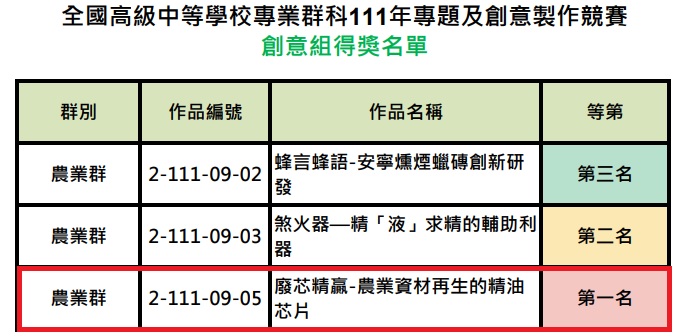 7
發展「精進專題實作推動跨科合作」實例(專題實作獲獎)
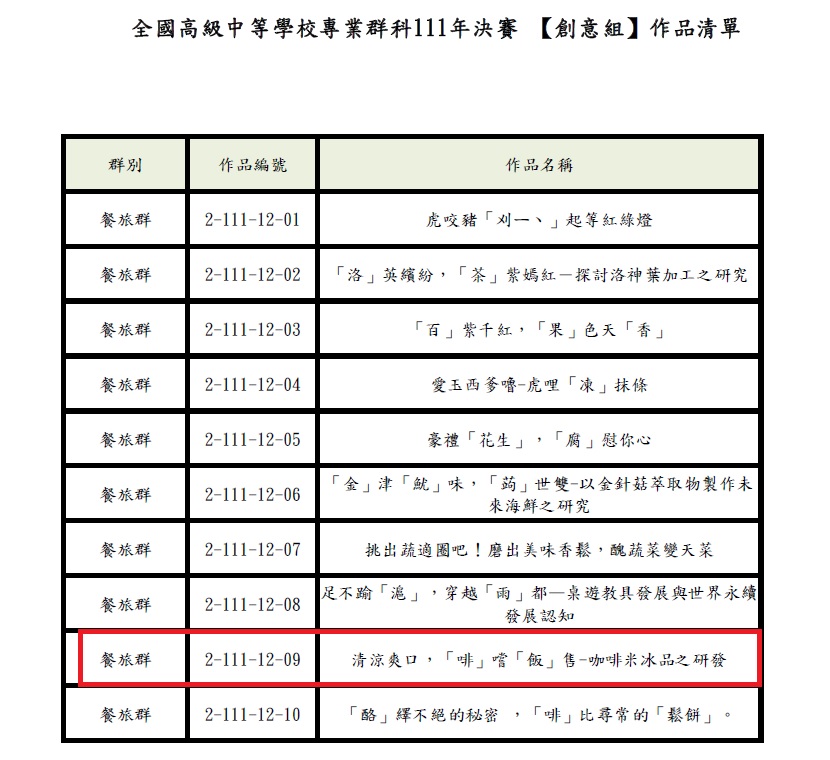 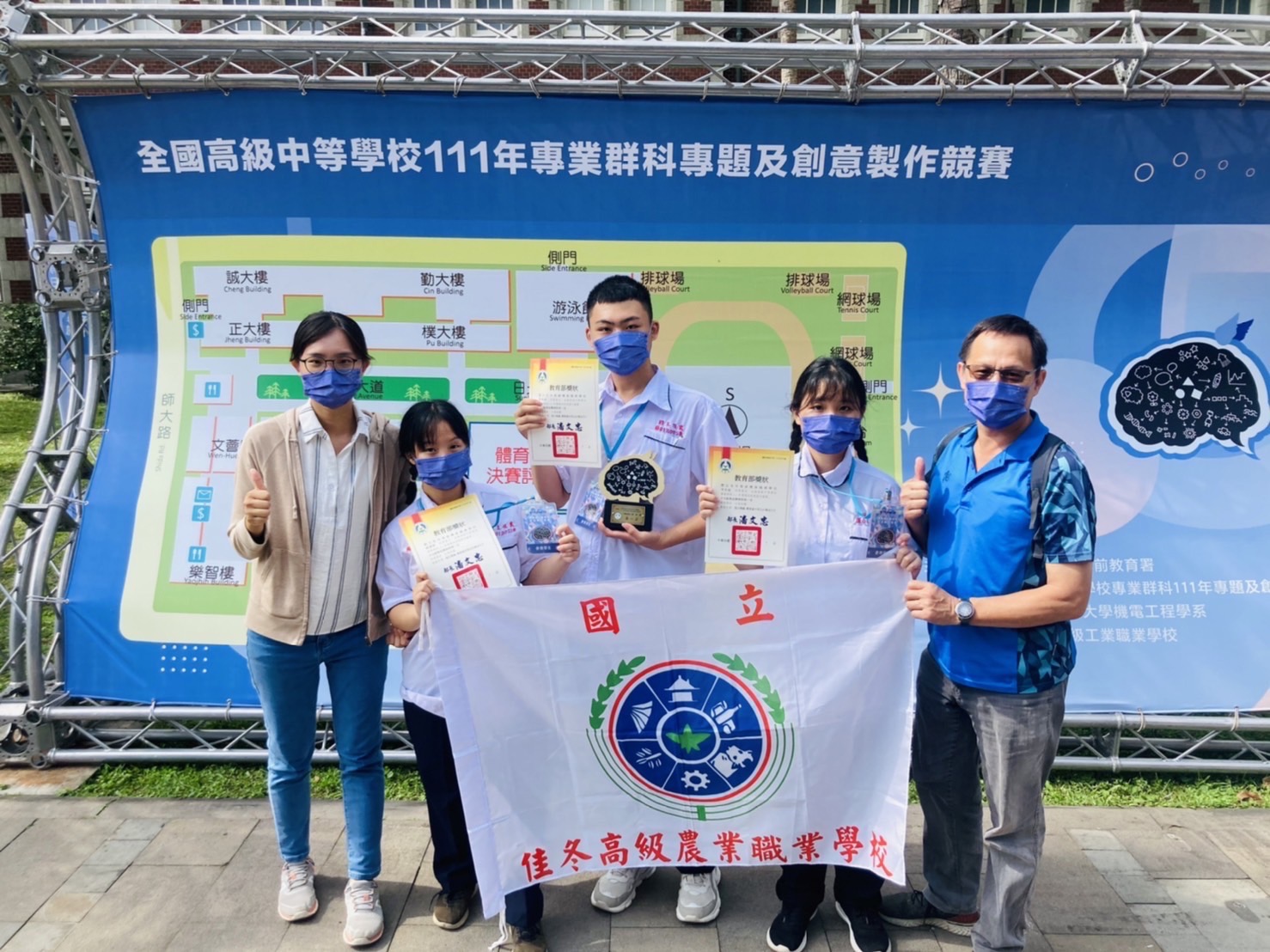 8